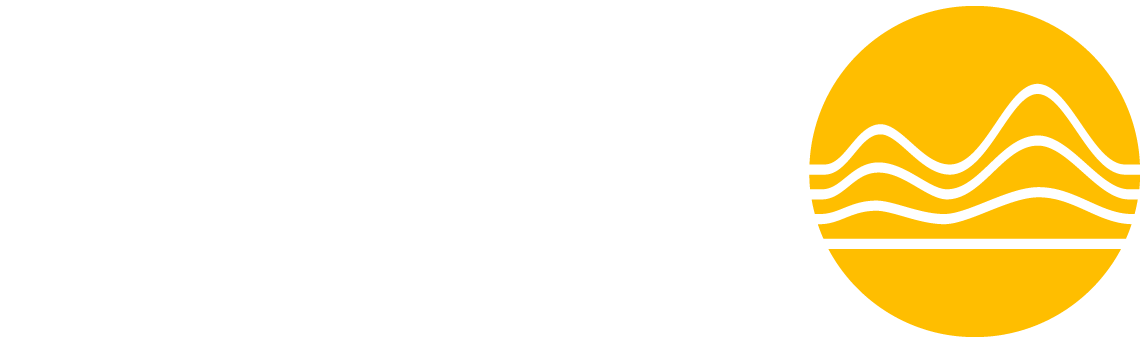 Measuring
people’s
safety
FASTERMORE FLEXIBLEEASIER
TEST EQUIPMENTFOR THE RESPIRATORYPROTECTIVE DEVICES
About company
SECOND BREATH OÜ is a research and manufacturing company based in Estonia whose subject of activity is innovative lab equipment and software for testing and quality control of all types of RPE, monitoring the physiological parameters of human breathing.
Our products are recommended for:
RPE
developersand manufacturers
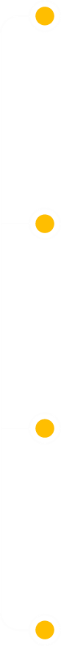 FILTERINGDEVICES
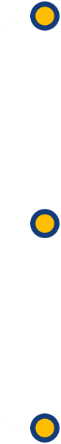 CERTIFICATION
bodies andtesting laboratories
BREATHING APPARATUSES
RESEARCHcentersand universities
LIFE SUPPORT SYSTEM
MININGindustry
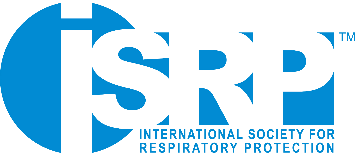 Since 2024 we are members of the International Society for Respiratory Protection (ISRP)
About company
5+YEARS
of experience in own production of test equipment for RPE
13 SERIALTEST
EQUIPMENT
25+YEARS
in the product line
20+EMPLOYEES
of experience of the company's employeesin RPE researchand development
in our team including engineers,designers, programmers,brand manager, customer serviceand sales managers
70%OF EXPERTS
have a scientificdegreein engineeringand IT
6 NEW PRODUCTS
planned for release in 2024
How we manufacture test equipment
Market,customerrequestsanalysis
R&Dwork
Components selection from the world's best manufacturers
Own unique hardware and software parts development
Testing and internal quality control
Certificationand obtaininga patentfor innovative technologies
Marketlaunch anddirect sales
SECOND BREATH OÜ and mining industry
Metabolic breathing simulator OXY ROBOT
Mobilebreath recorder
20+YEARS
our main engineer has experience in research and development SCSR
●	for testing SCSR
●	for incoming andperiodic inspection
●	for annualmonitoringSCSR program
for testing SCSR with volunteer person
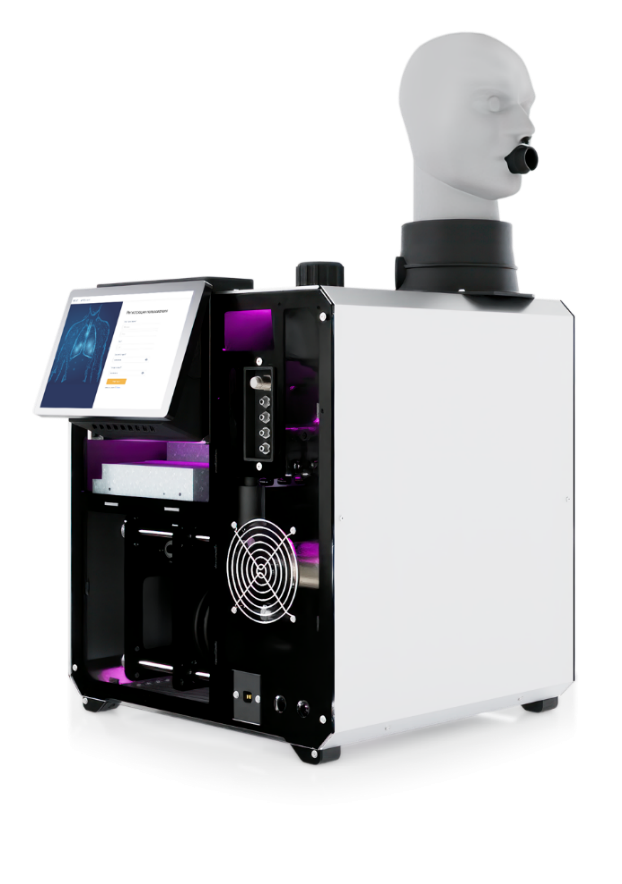 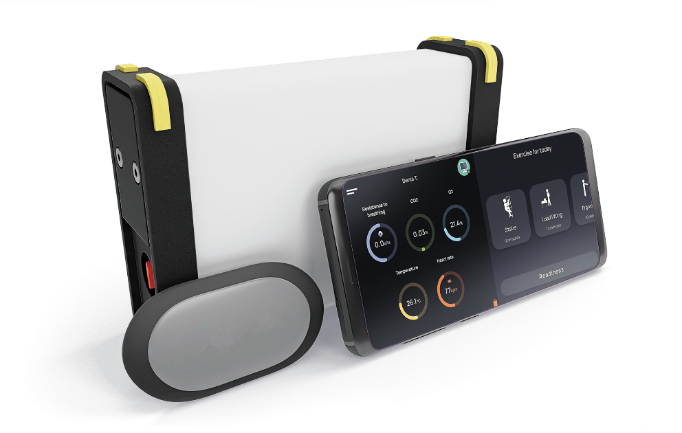 is the first equipmentwe produced
is unique device which has no analog in the world
Recommended for:

●	developers and manufacturers SCSRs
●	mining companies and mine rescue teams
●	scientific and technology research and control organization and lab
Test equipment for breathing apparatuses and life support systems
OXY ROBOT
metabolicbreathingsimulator
OXY ROBOT
pressure breathing simulator
MOBILE BREATH RECORDER
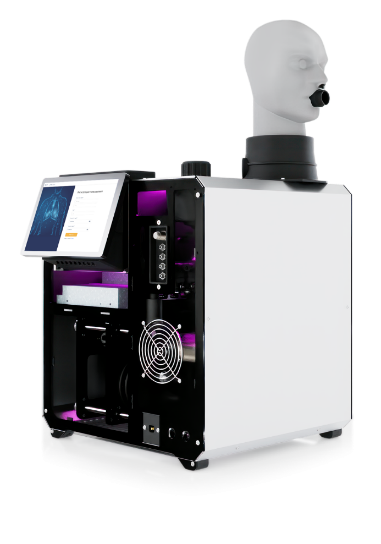 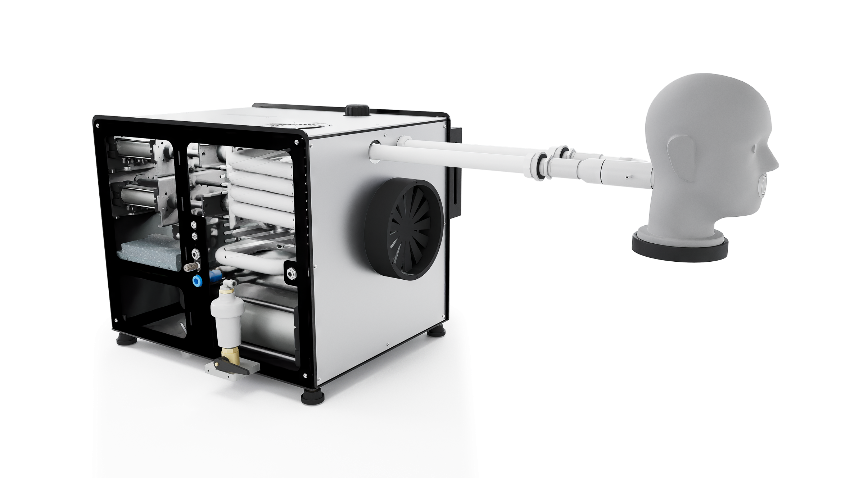 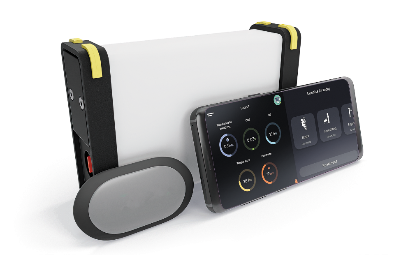 PULSAR
breathing machine
OLYMPUS
pressure breathing machine
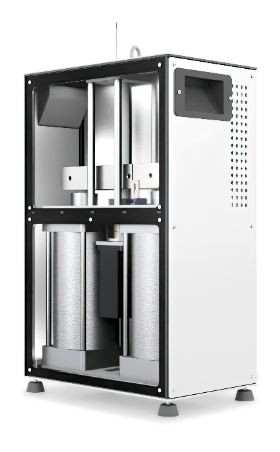 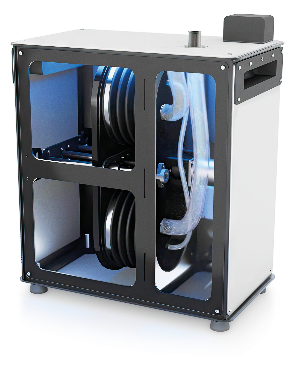 Test equipment for filtering devices
BOREAS
PULSAR
OLYMPUS
DIOXIDE
MONOXIDE
DOLOMITE
measuringbreathing resistance
breathing machine
pressure breathingmachine
measuring CO2content in the«dead space»
measuring COcontent in inhaled air
measuring filters resistanceto dolomite dust clogging
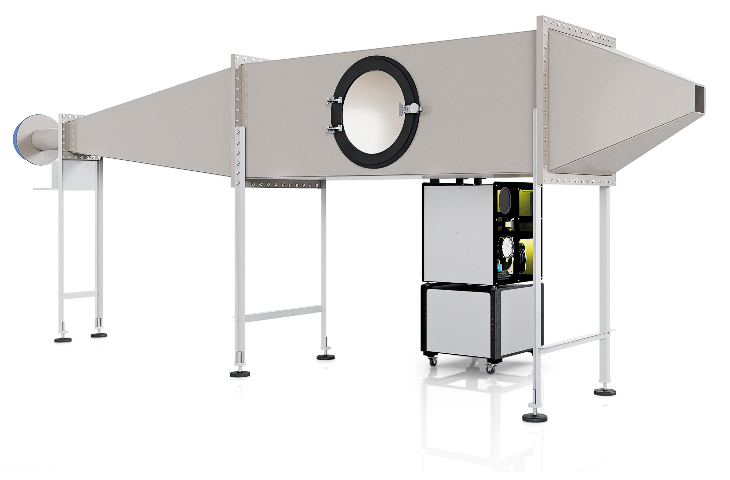 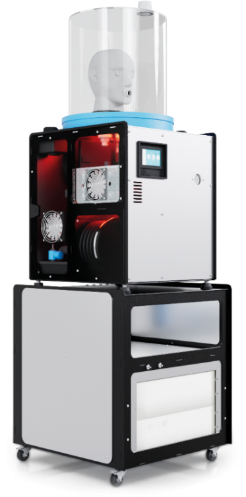 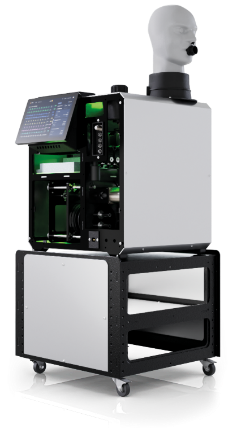 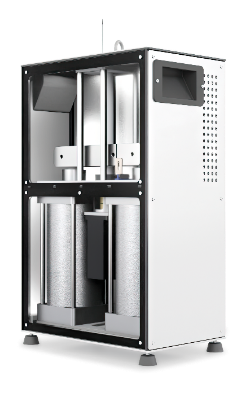 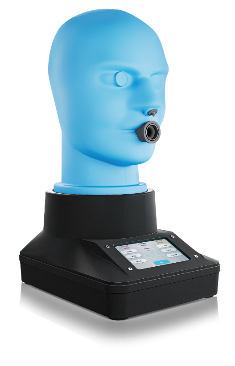 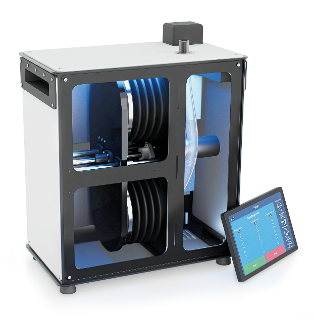 SILICA DUST
DYNAMICS
SALT MIST
ELEGAS
measuring filters resistanceto silica dust clogging
measuring total inward leakage (TIL) with using NaCl aerosol
measuring total inward leakage (TIL)with using SF6
evaluation of gas, vapor and 
combined filters capacity
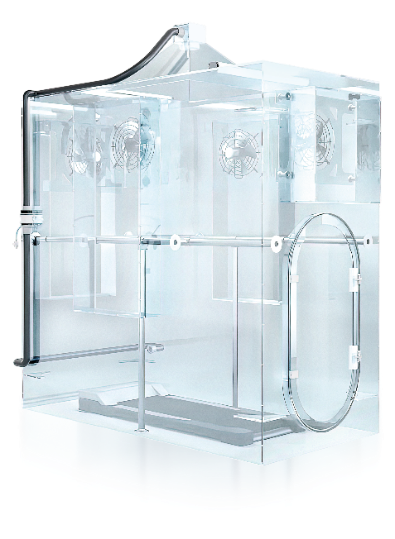 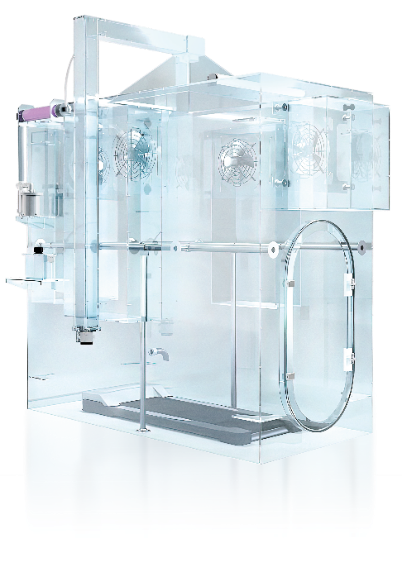 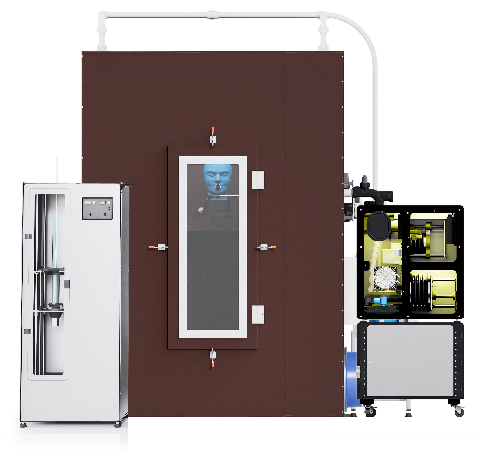 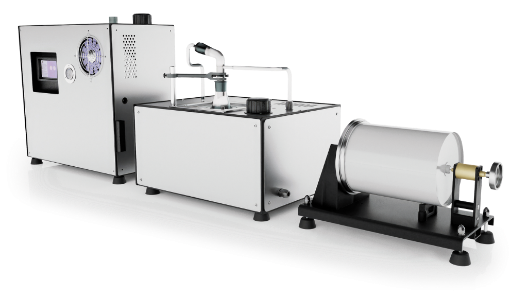 SECOND BREATH OÜ test equipment features:
WE
WE
WE
WE
●	test equipment comesto working mode fast

●	test equipment have a high level of process automation and do not require constant staff involvement
●	test parameters can be flexibly changed* in the test equipment software via an applicationon a personal computer
	* within technical possibilities
●	test equipment havea simple and convenientinterface to control
●	test equipment havelightened design
It has ERGONOMICDESIGN
It’s FASTER
It’s MORE FLEXIBLE
It’s EASIER
YOU
YOU
YOU
YOU
●	can carry out more tests per day
●	increase your productivity 
●	do other important work task at the same time
●	not have to change all or part of the test equipment if industrial standards are updated or new one release, or if you carry out research tests
●	get minimum manual switching
●	can quickly and easily master the control of the test equipment and involve even a laboratory intern in the work
●	get attractive laboratoryand additional inspirationto design RPE
About service
Warranty from12 month
Training of the customer’s staff
Personal servicemanager
Service support forthe entire period of use
Development of equipment according to your terms of reference
Below you will take a closer look at our equipment,but first, remember a few icons that will help you to navigate
for testing breathing apparatuses
for testing filtering devices
work in a climate chamber
work in conditionsof low and high atmospheric pressure
testing with volunteer person
Human breathing simulation
Flagship product
OXY ROBOTmetabolic breathing simulator
OXY ROBOTpressure breathing simulator
recreate human inhale and exhale with necessary humidity and temperature, the exchange of gasses: O2 consumption, CO2 release; reproduce breathing according to prerecorded breathing curve of a real person at different loads.
Can be completed with a pumped or heated dummy human head or tee.
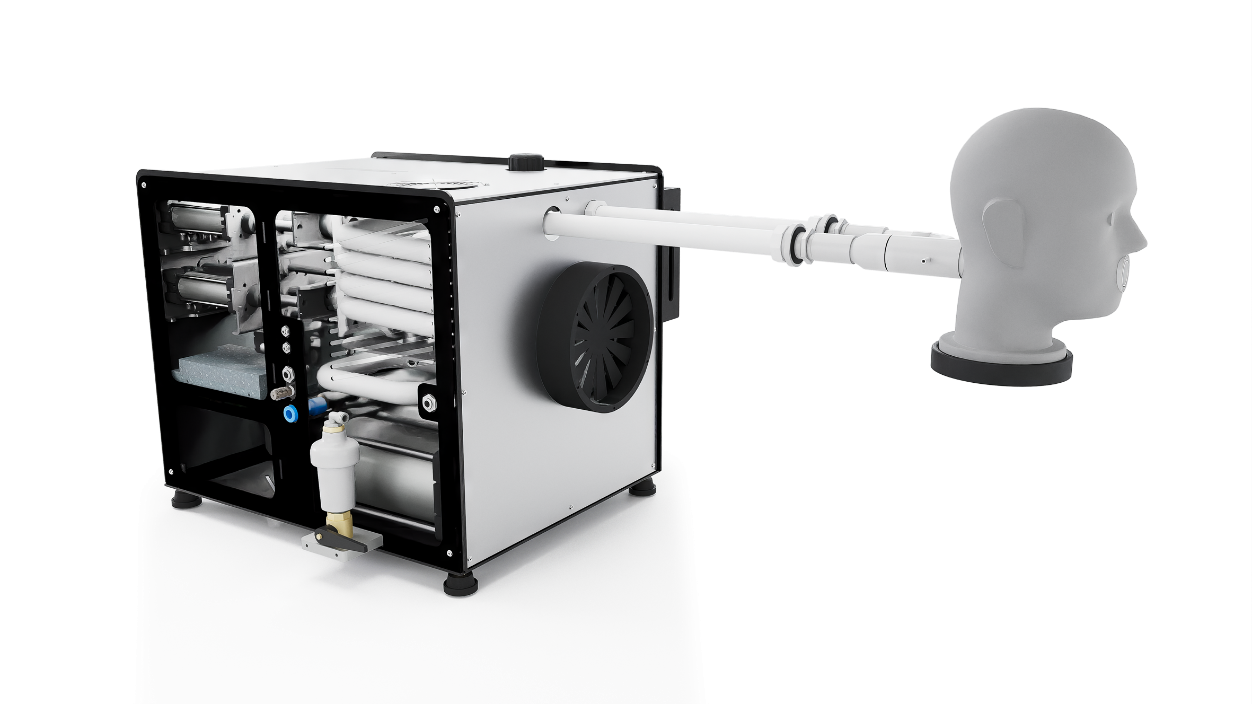 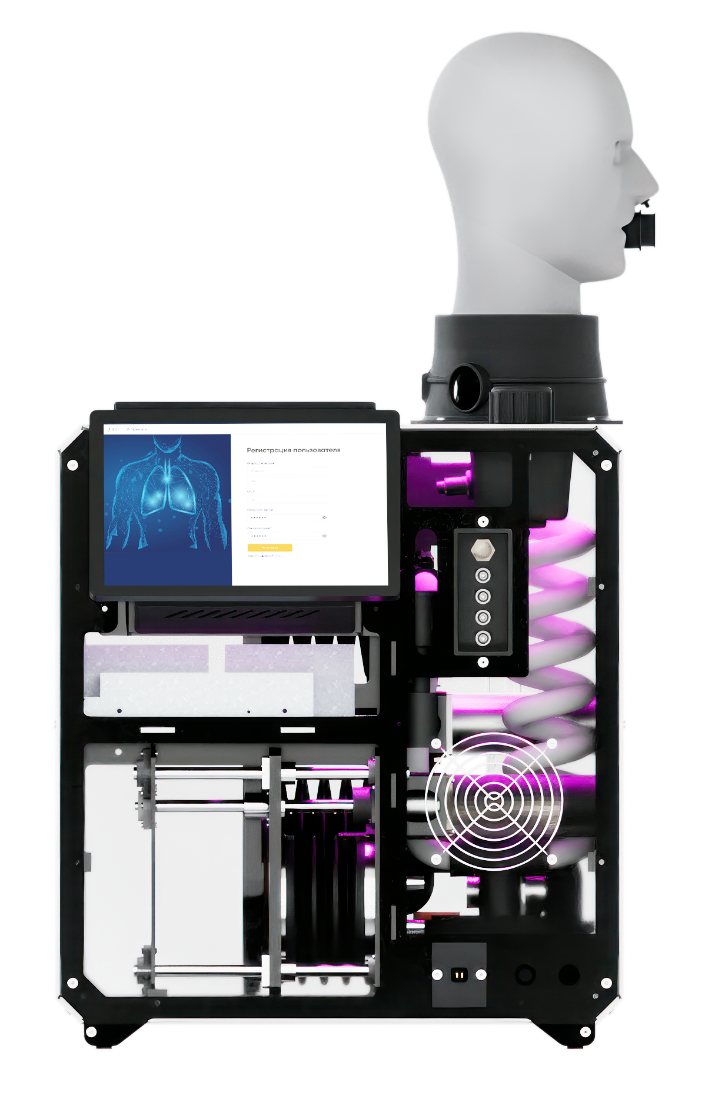 APPLICATION:
SCBA, Airline BA, SCSR on chemically bonded or compressed oxygen,  EBA, life support systems,  closed- and semi-closed circuit rebreather, (CCR, SCR), open-circuit SCUBA
suitable for tests in conditions of high atmospheric pressure (up to 6 atm).). Design with cylinders
RELEVANT STANDARDS*:
ISO 16900-5:2016(E), EN 401, EN  14143 and others*
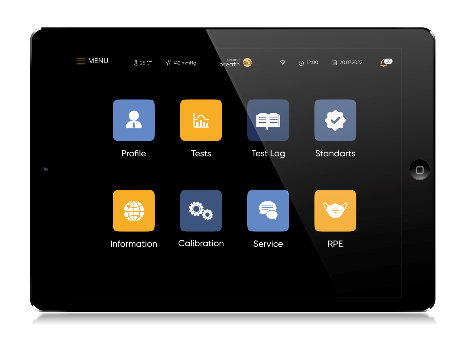 Controlledvia touch-screen display
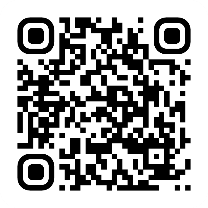 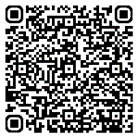 Watch clip
If you interest in this products, send your request on info@second-breath.ee  to get the datasheet
[Speaker Notes: Oxy Robot]
Testing breathing apparatuses with persons
MOBILE BREATH RECORDER test equipment
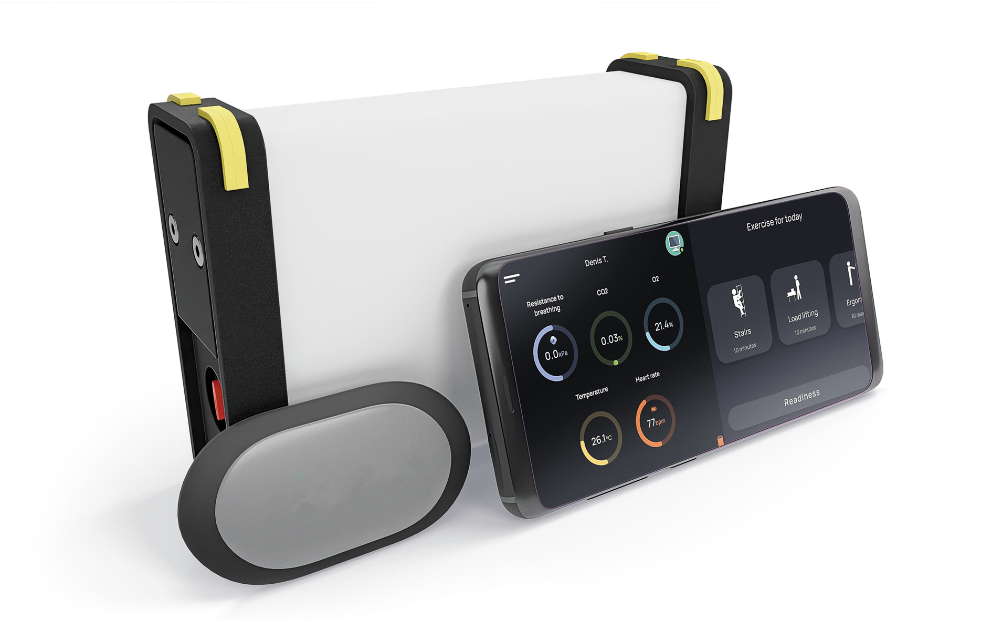 a portable wireless device and software that is connected to a real RPE and records the parametersof a person's breathingin it under various loadsand climatic conditions(up -40 to 40 C°).
the load during testing process.You can create an exercise programfor testing and find out the breathing parametersat the time of these loads from the report.
smartphoneand applicationfor choosingthe loadsand gettingfeedbackabout ownbreathing
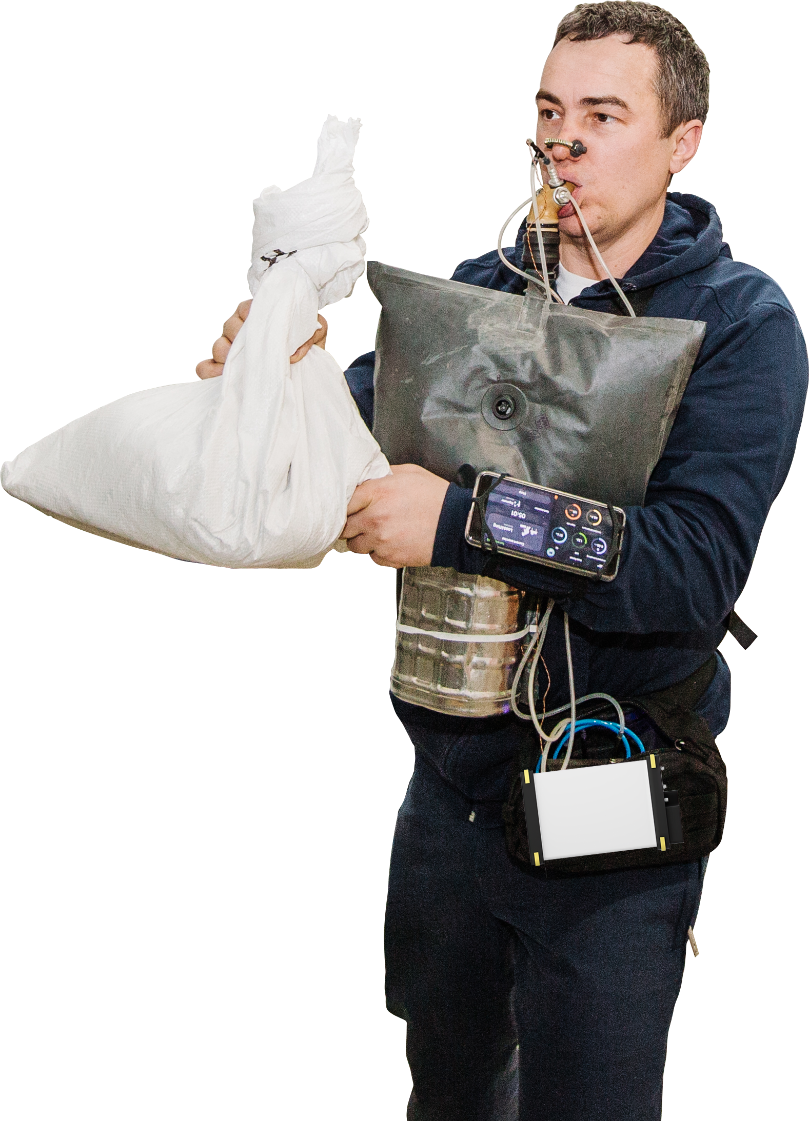 Complements the testing program conductedwith Metabolic breathing simulator OXY ROBOT
volunteerperson
tested breathingapparatus
MEASUREMENT PARAMETERS:
Inhaletemperature
Breathingresistance
Heartrate
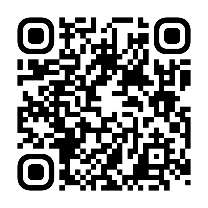 CO2
O2
portable measuring unit —unique system connectswith RPE and record breathing parameters
Watch clip
If you interest in this products, send your request on info@second-breath.ee to get the datasheet
[Speaker Notes: Oxy Robot]
Lung ventilation simulation
Artificial lungs
PULSARbreathing machine
OLYMPUS pressure breathing machine
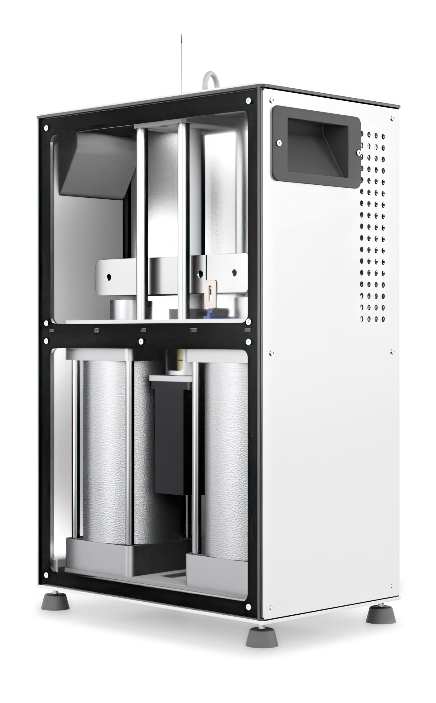 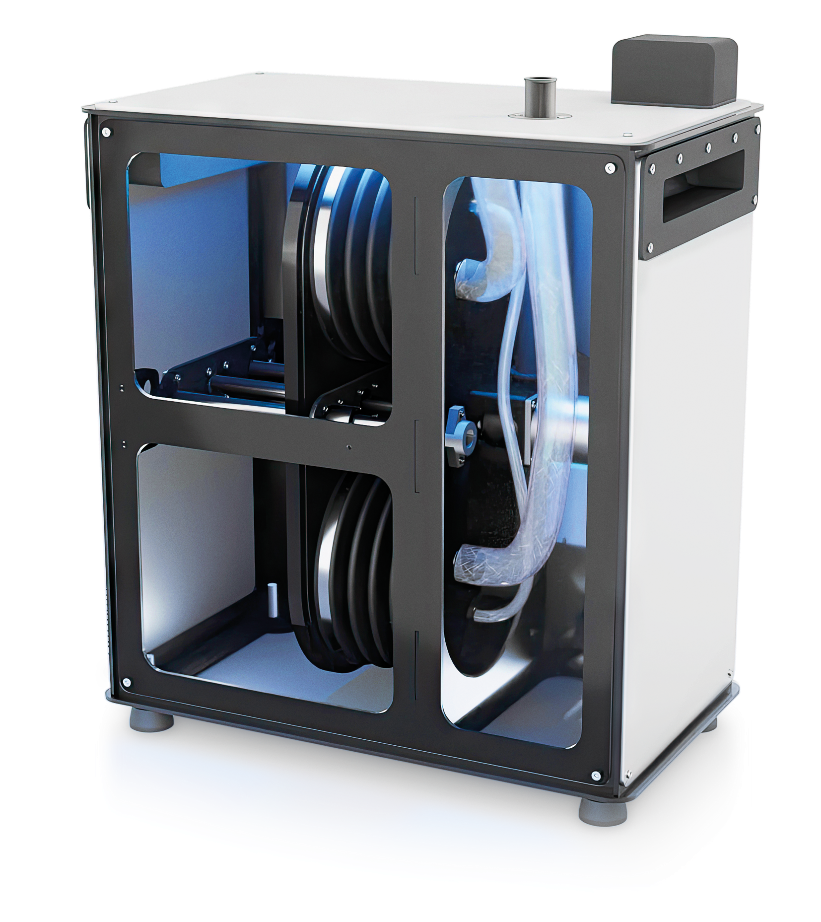 create a pulsating air flow that imitates human breathing with the required value of lung ventilation. Can be completed with a pumped or heated dummy human head.
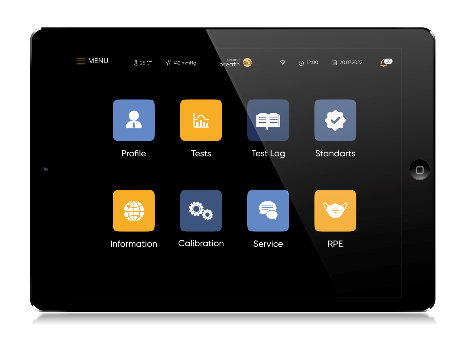 Controlled  via Bluetooth-chanel
suitable for tests in conditions of ambient pressure difference. Design with cylinders
suitable for tests at normal atmospheric pressure. Design with bellow pumps. Controlled via Android app
If you interest in this products, send your request on info@second-breath.ee to get the datasheet
[Speaker Notes: Oxy Robot]
Measuring breathing resistance
Test device BOREAS
creates a constant air flow through the RPE in the directions of «exhalation» and «inhalation» and measures the air pressure difference between the surrounding atmosphere and the mask space of the RPE, calculates the resistance to air flow.
Controlledvia touch-screen display
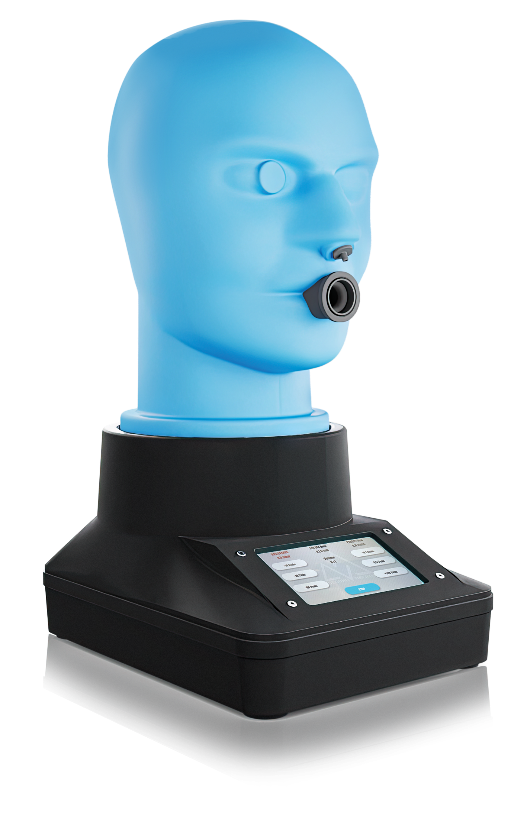 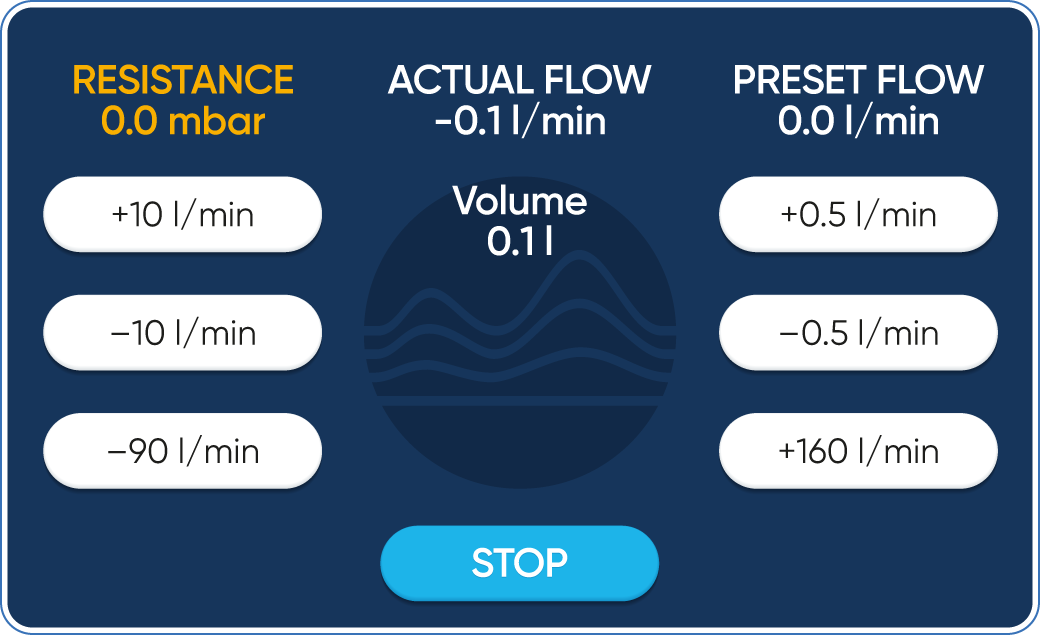 APPLICATION:
RPE with full-face and half-mask; anti-aerosol, anti-gas and combined RPE with an insulating front part; filtering self-rescuer; RPE from radioactive substances.
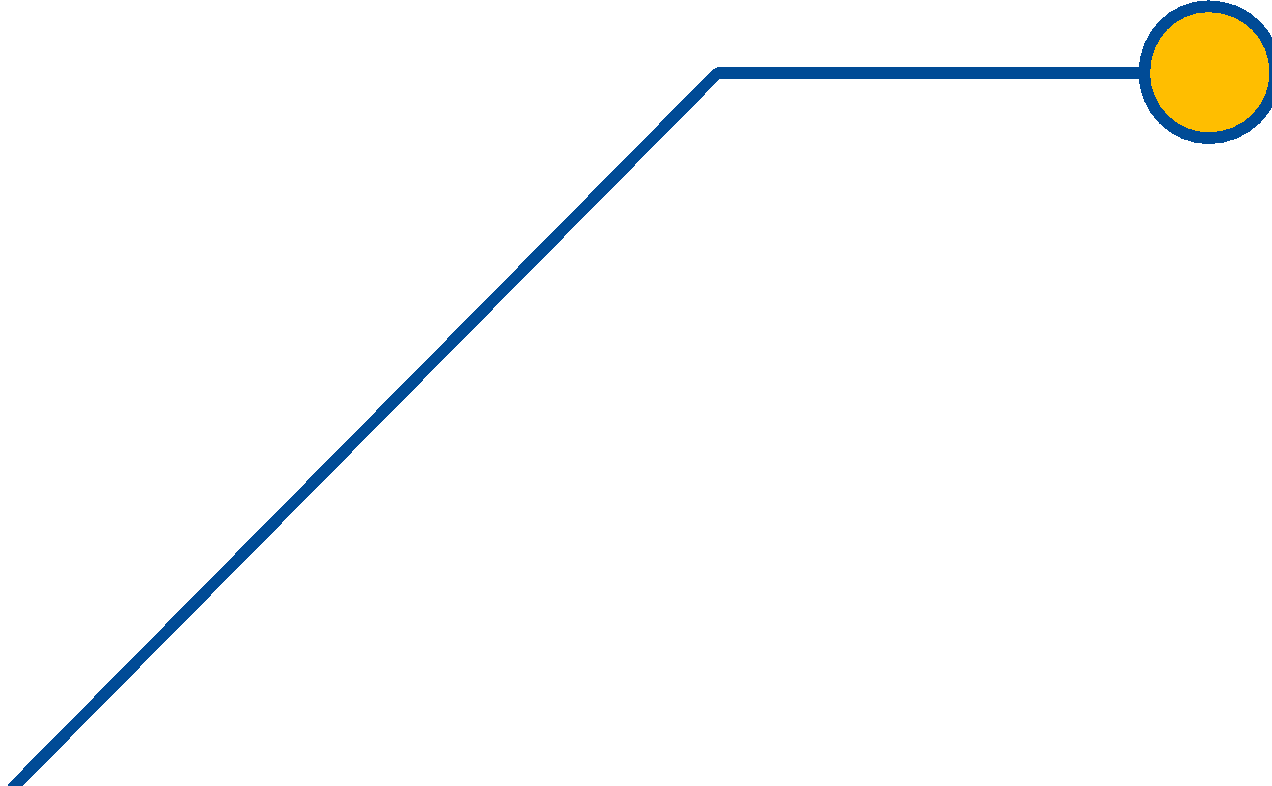 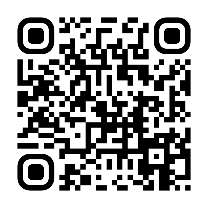 RELEVANT STANDARDS*:
EN 136, EN 140, EN 143, EN 149, EN 405, EN 1827
and others...
Watch clip
If you interest in this products, send your request on info@second-breath.ee to get the datasheet
[Speaker Notes: Oxy Robot]
Evaluation of filters capacity using test agents
Test equipment DYNAMICS
Test different types of filters on the same test equipment. Configuration options for one test equipment design:
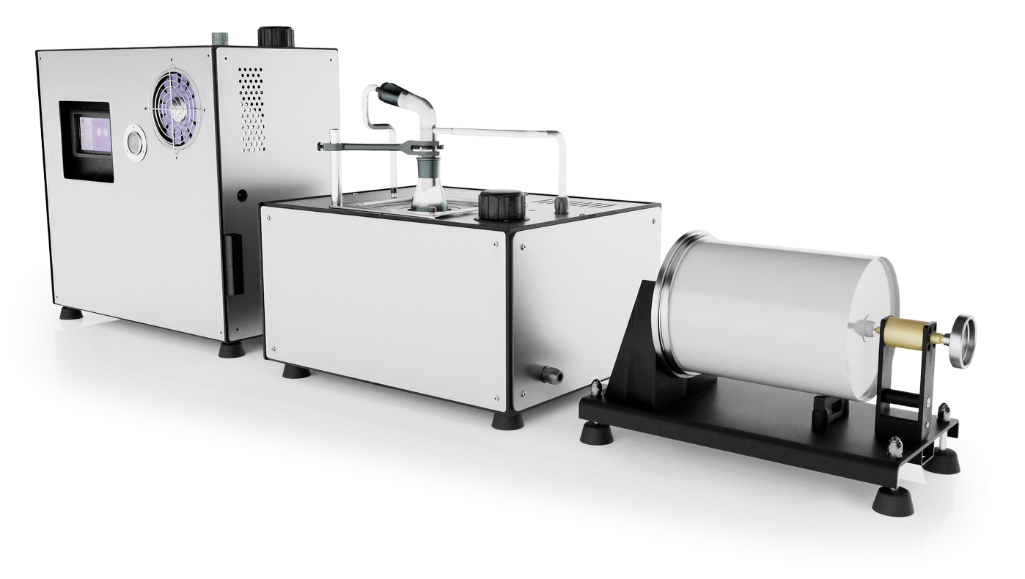 1) Dynamics G: up 2 to 7* test gases:
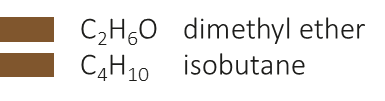 Cl2	chlorine
H2S	   hydrogen sulfide
SO2	sulfur dioxide
NO	   nitric oxide
NH2	ammonia
2) Dynamics G2: 2* gases:
*	the number of test agents in one test 
equipment is determined individually
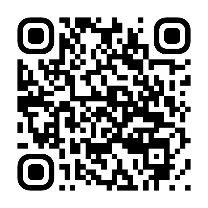 HCl	hydrogen chloride
AsH3	arsenic hydrogen
3) Dynamics V: up 1 to 4* vapors
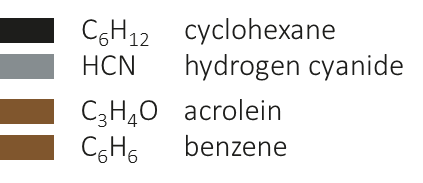 Watch clip
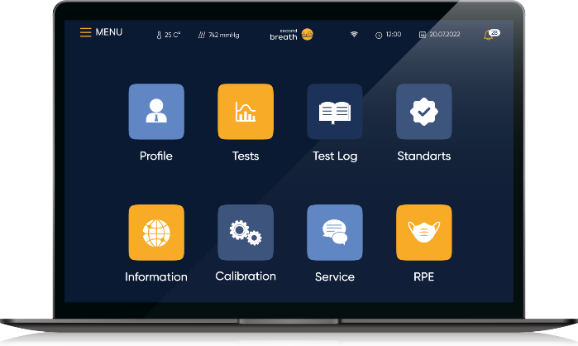 prepares the gas-vapor-air mixture in accordance with the conditions for using the tested filter - the required temperature, relative humidity, concentration of the test agents and passes this mixture through the filter until the test agent is detected in the air sample at the outlet of the filter (breakthrough concentration) or until the filter protection time, which is set by the RPE manufacturer, expires.
4) Dynamics Hg
RELEVANT STANDARDS*:
EN 136, EN 140, EN 143, EN 149, EN 405, EN 1827
and others...
APPLICATION:
gas, vapor and combined filters
Hg	hydrargyrum
Controlled via personal computer (laptop)
If you interest in this products, send your request on info@second-breath.ee to get the datasheet
[Speaker Notes: Oxy Robot]
Measuring CO2 and CO content in inhaled air
developed on OXY ROBOT breathing simulator hardware and software platform
DIOXIDE test equipment
creates a pulsating air flow that imitates human breathing with the necessary parameters of breathing frequency and depth and volume concentration of CO2 on «exhalation» and measures CO2 content in a mask “dead space”.
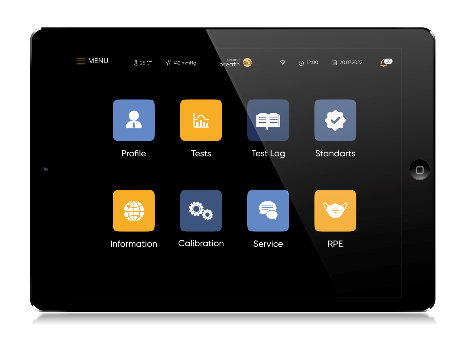 creates a pulsating air flow that imitates human breathing with necessary parameters of breathing frequency and depth, temperature and relative humidity, creates a test atmosphere with necessary conditions — temperature, moisture content, volume of carbon monoxide (CO) and measures CO content that has passed through the filter of tested RPE in the required time.
MONOXIDE test equipment
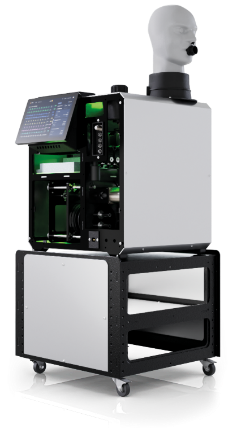 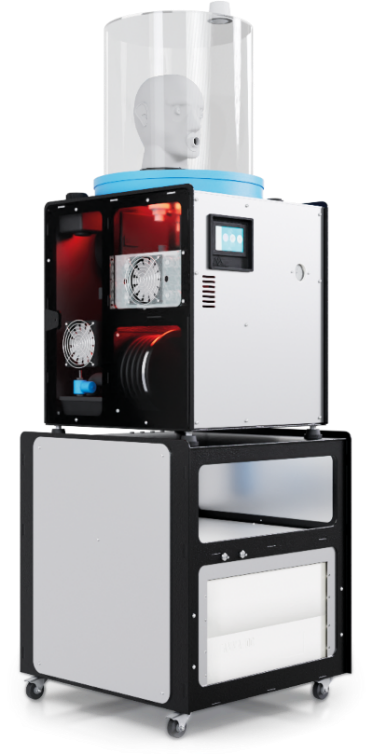 Controlled viatouch-screen display
APPLICATION:
full-face masks, half-masks, quarter-face masks, masks with helmet or hood
APPLICATION:
filtering self-rescuers
RELEVANT STANDARDS*:
EN 1827, EN 12941,EN 136, EN 149, EN 403, EN 404, EN 405
and others...
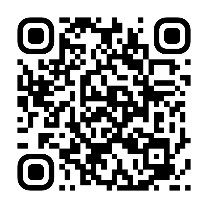 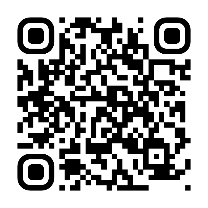 RELEVANT STANDARDS*:
EN 403, EN 404
and others...
Watch clip
Watch clip
If you interest in this products, send your request on info@second-breath.ee to get the datasheet
[Speaker Notes: Oxy Robot]
Measuring dust clogging resistance
developed on OXY ROBOT breathing simulator hardware and software platform
DOLOMITE test equipmentacc. to EN standards
test equipment creates a special dust atmosphere and constant air flow in the test chamber for the tested respirator and the breathing machine simulates human breathing with necessary parameters of lung ventilation, humidity and temperature of exhalation. As a result of the test respirator resistance to constant airflow after clogging is determined. This time is compared with requirements of industry standards.
SILICA DUST test equipmentacc. to NIOSH standard
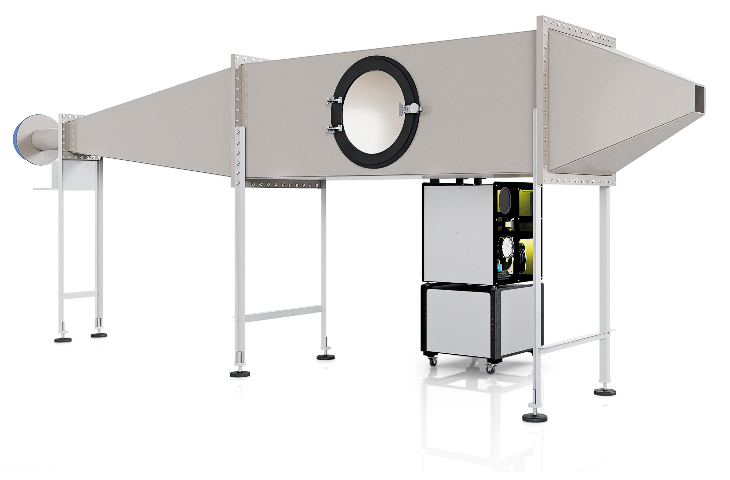 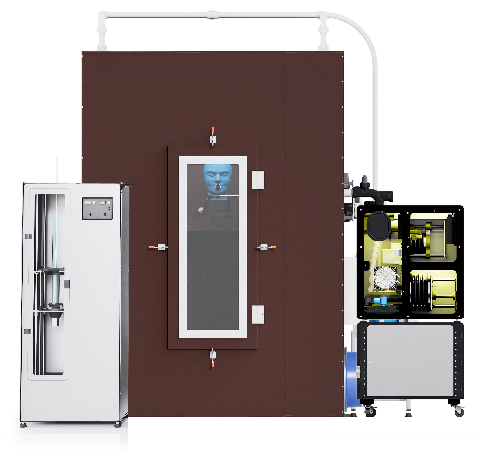 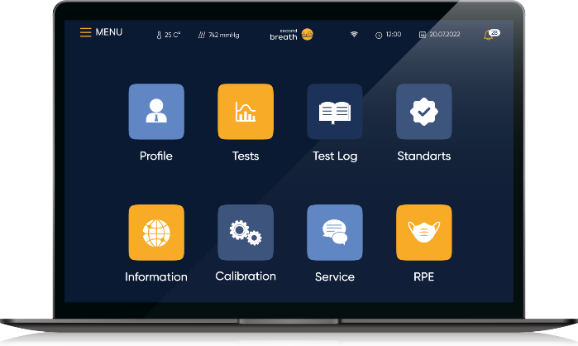 Using test agent is dolomite dust
Using test agent is silica dust
Controlled via personal computer (laptop)
APPLICATION:
respirators with anti aerosoland combined filters
APPLICATION:
HEPA filters designed for powered air-purifying respirators (PAPRs)
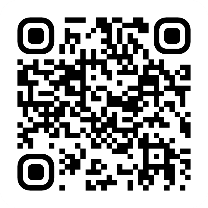 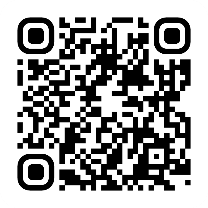 RELEVANT STANDARDS*:
EN 149, EN 143, EN 13274-8, EN 405,EN 1827, EN 12941, EN 12942, EN 14387
and others...
RELEVANT STANDARDS:
procedure № RCT-APR-STR-0025 NIOSH
Watch clip
Watch clip
If you interest in this products, send your request on info@second-breath.ee to get the datasheet
[Speaker Notes: Oxy Robot]
Measuring total inward leakage (TIL)
test RPE with persons
ELEGAS test equipment
test equipment creates a special atmosphere with a test agent and determines the leakage of it under a mask bypassing a filter when a volunteer person is doing exercises in the tested RPE on the treadmill into the test chamber.
SALT MIST test equipment
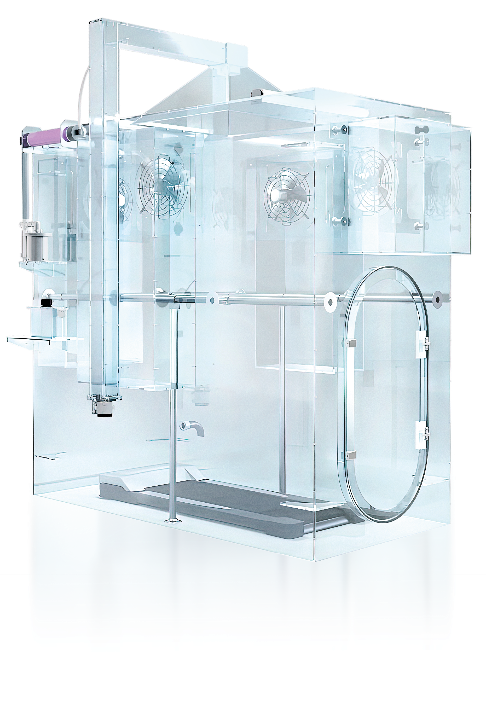 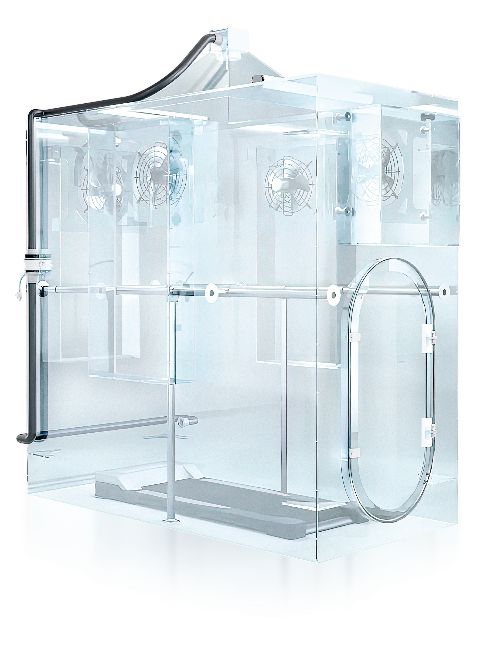 APPLICATION:
full face & half masks with aerosol filter, half masks with valves and non-removable gas or combined filter, filtering self-rescuers
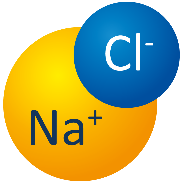 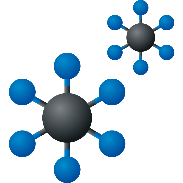 RELEVANT STANDARDS*:
EN 149, EN 13274-8, EN 136,EN 1827, EN 12941, EN 12942
and others...
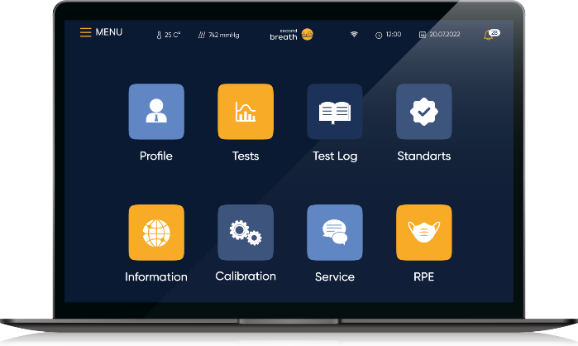 Using test agentis sulfur hexafluoride (SF6)
Using test agentis sodium chloride aerosol (NaCl)
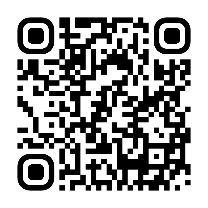 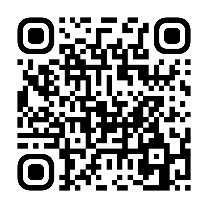 Watch clip
Controlled via personal computer
Watch clip
If you interest in this products, send your request on info@second-breath.ee to get the datasheet
How quickly SECOND BREATH OÜtest equipment reach* operating mode
Instantly
no more10 min
no more15 min
no more20 min
no more40 min
no more60 min
PULSAR,
OLYMPUS,
BOREAS,
MOBILEBREATHRECORDER
DIOXIDE
OXY ROBOT
DYNAMICS GAS,
ELEGAS,
SALT MIST
MONOXIDE
DYNAMICS VAPOR,
DYNAMICS HYDRARGYRUM,
DOLOMITE,
SILICA DUST
* Time to reach the operating mode is the time interval after power supply is applied to the equipment, after which the specified technical characteristics required for testing must be achieved.
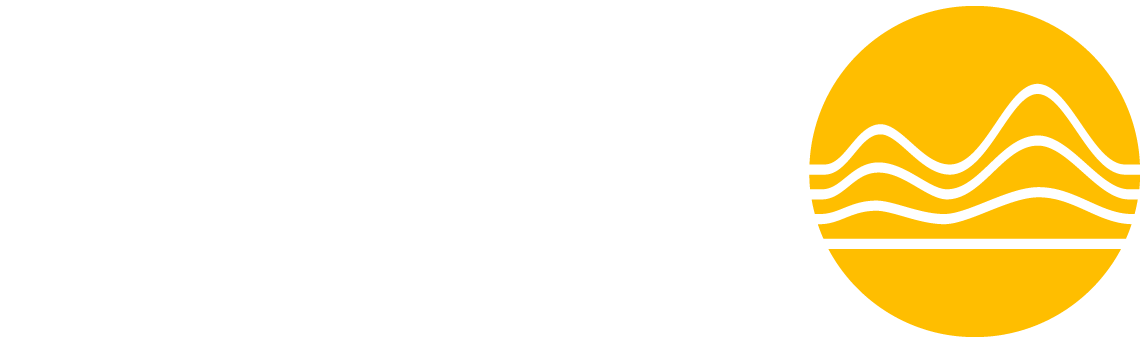 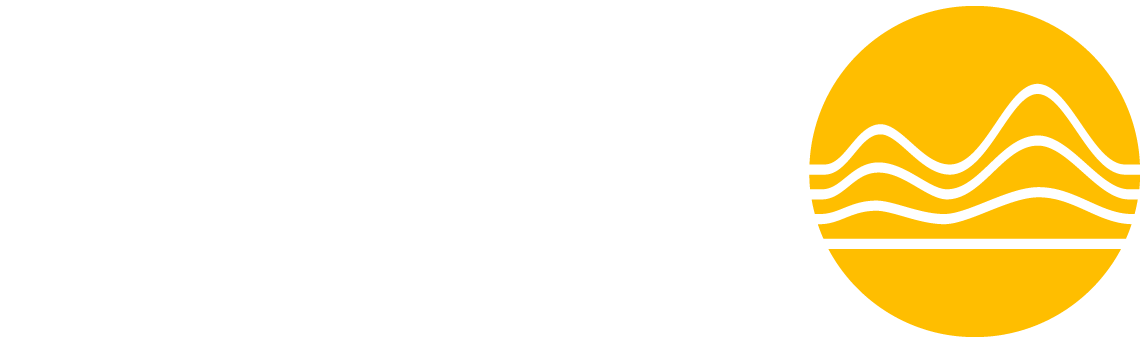 Measuring
people’s
safety
Address: Valge 13, 11415, Tallinn, Estonia
Phone & business WA: +37 269 807 09
E-mail: info@second-breath.ee
Web: www.second-breath.ee
STAY IN THE LOOP!
Linkedin: Second Breath OÜ
Youtube: @secondbreath5264
VIDEO PRESENTATION
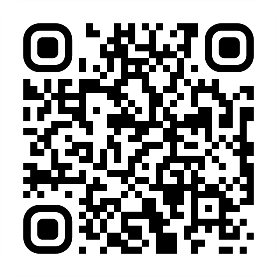 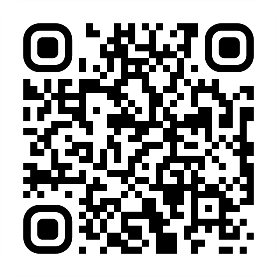